НЕ димоны
СОШ 38
Команда 10 А
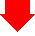 
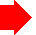 Степанов андрюха
Алексеев пашка
Мы очень любим нашу школу и учителей, которые учат нас «уму-разуму»;
Сегодня в этот замечательный день мы объединились для того, чтобы устроится в вашу компанию;
Интересы наши непосредственно связны с  айти-индустрией;
Мы способны не только разобрать, но и собрать компьютер.
Алексеев пашка
Хоть и не силен в математике, зато закрытыми глазами за пару минут решит любую проблему с «портами» и «зависанием»
Парень добрый и отзывчивый на любое «заболевание» ноутбука
Незаменимый в ситуациях, где нужна решительность и твердость духа

Степанов андрюха
Всегда с улыбкой;
Легкий на подъем;
Силен не только в математике, но и в «поднятии железа»;
ОГЭ по информатике сдавал по желанию;
Старателен и не тороплив в любой работе;
Все делает с чувством, с толком, с расстановкой.
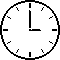 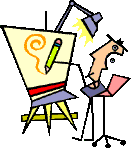 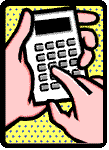 НЕ димоны
Считаем, что мы являемся идеальными кадрами для вашей прогрессивной, инновационной, и в общем очень четкой компании.
Степанов андрюха
Алексеев пашка